町内に企業立地を検討されている事業者、町内企業の皆様へ！
白糠町企業活動支援条例に基づく
支援措置のご案内
（課税の免除）
（設備投資資金助成）
【申請の流れ】
【用語の定義】
○事業場 ⇒ 事業の用に供する施設又は設備で、町
　　　　　　内に設置するものをいいます。
○新　設 ⇒ 次に掲げる場合をいいます。
　　　　　　①事業場を有していない者が、新たに
　　　　　　　事業場を設置する場合
　　　　　　②事業場を有する者が、異種の事業を
　　　　　　　行うため、新たに事業場を設置する
　　　　　　　場合
○増　設 ⇒ 次に掲げる場合をいいます。
　　　　　　①事業場を有する者が、同種の事業を
　　　　　　　拡大するため、当該事業場を拡張し
　　　　　　　又は新たに事業場を設置する場合
　　　　　　②事業場を有する者が、生産能力を増
　　　　　　　加させる目的をもって、当該事業場
　　　　　　　に新たに設備を設置する場合
○事業場の取得等（新設・増設工事等）の着手前に
　「指定申請」を行ってください。（書類審査等に
　時間を要する場合がありますので、申請はお早め　
　にお願いいたします。）
○着手後に「着手届」、完成後に「完成届」、操業
　開始後に「操業等開始届」を提出してください。
○課税免除の申請は、課税免除を受けようとする年
　の１月末まで、補助金の申請は「操業等開始届」
　提出後に行ってください。
【問い合わせ先】
白糠町企画総務部企画財政課企業誘致係
TEL：01547-2-2171（内線233・235）
〒088-0392
白糠郡白糠町西１条南１丁目１番地１
ﾎｰﾑﾍﾟｰｼﾞURL：https://www.town.shiranuka.
lg.jp/section/kikaku/h8v21a000000i2md.html
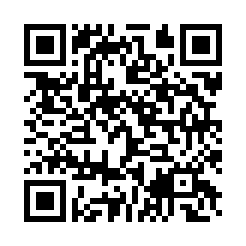 まずはお気軽にお問い合わせください！